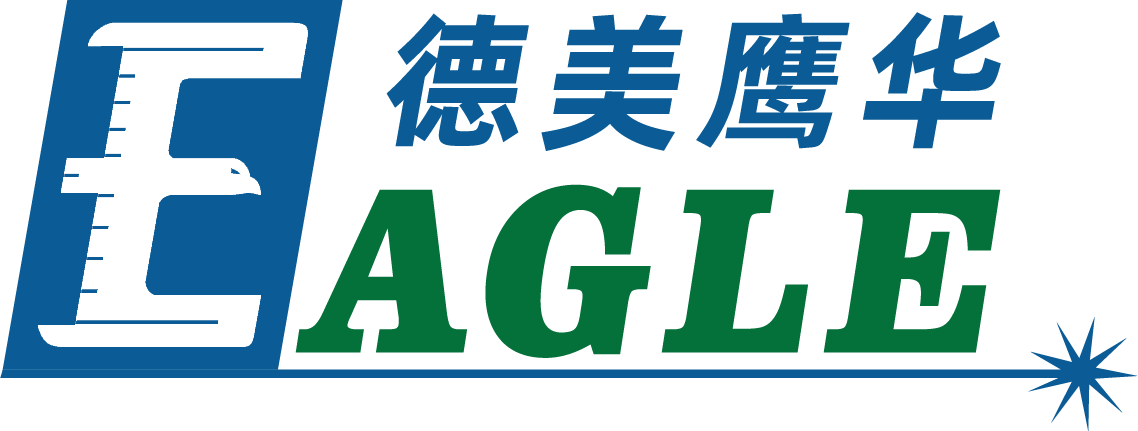 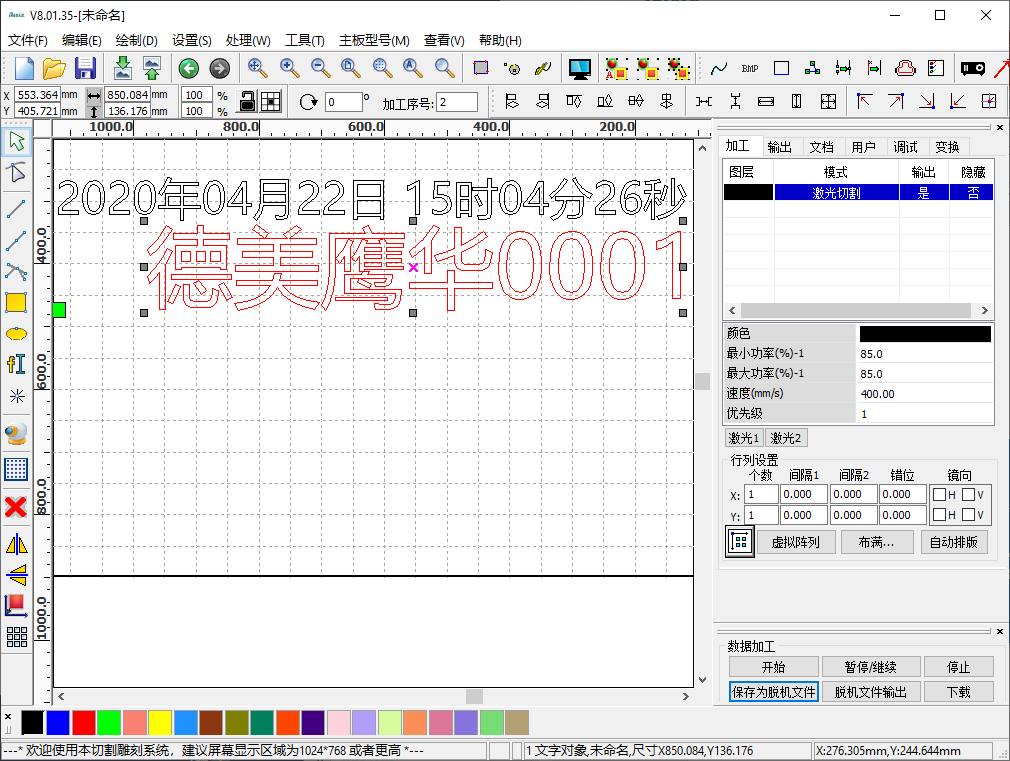 鹰华激光小课堂
EagleWorks 创建变量文字
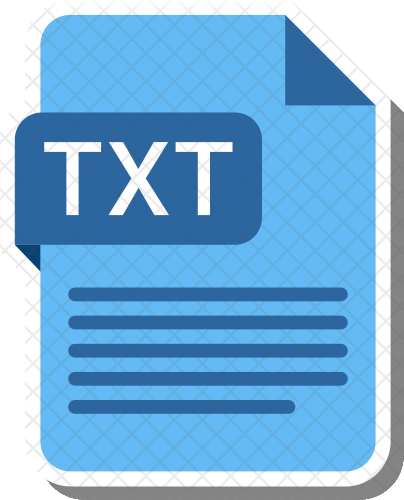 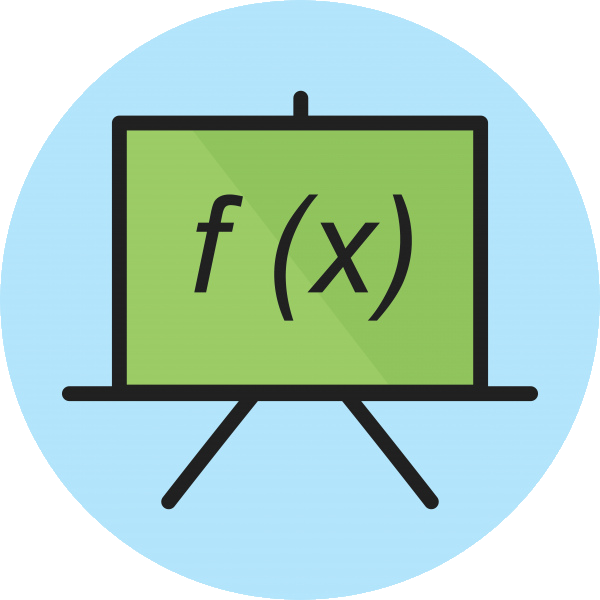 课件内容摘要
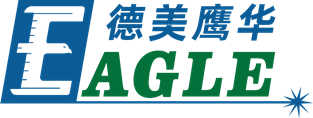 本课程详细介绍 EagleWorks 软件中的创建变量文字功能，帮助用户快速开始使用。

课程分别详细介绍创建日期和时间，以及创建序列号的具体方法。通过本课程的学习，用户应当熟练掌握上述方法，并能够创建简单的变量文字。
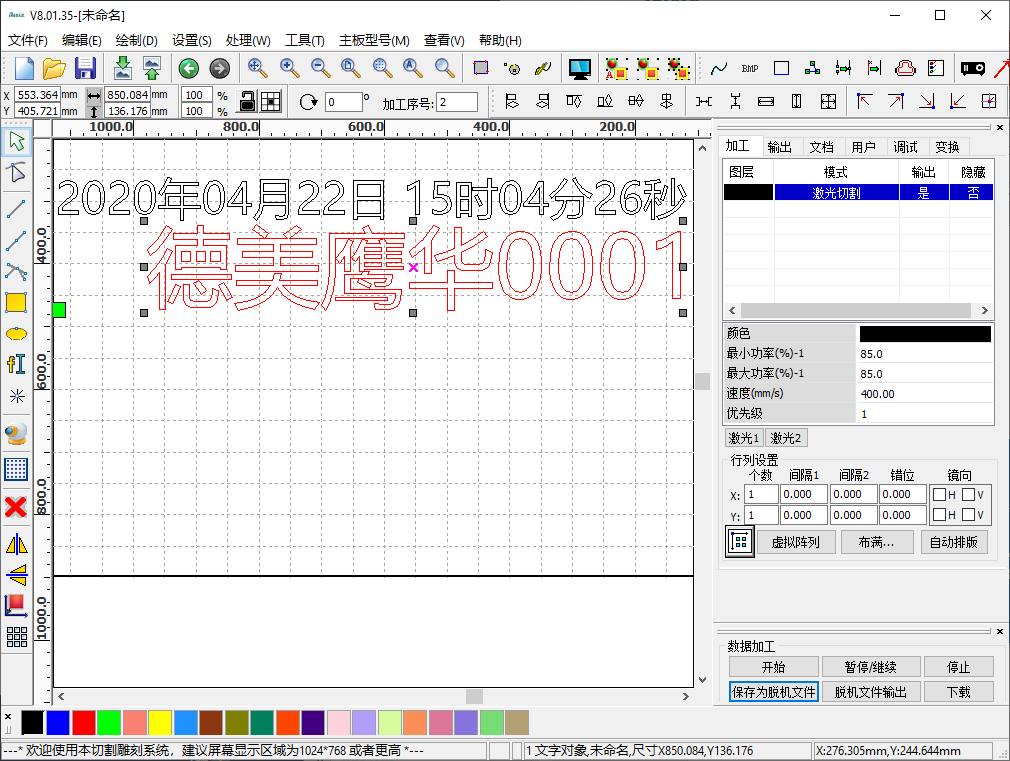 www.gueagle.com.cn
EAGLE LASER
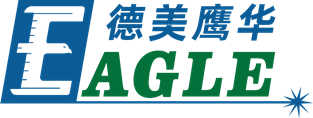 日期和时间
单击 绘制->文本 菜单项或绘图工具栏中的 文字 按钮，打开 文字 对话框，如右图所示。选中 使能变量文字，在下拉列表中选择 日期，并在格式列表中选择需要的日期或时间格式。设置好其它文字绘制参数后，单击 确定 按钮，即可按电脑当前时间绘制日期或时间。

将设备与电脑联机，在加工控制栏中单击 开始 按钮直接控制加工，或单击 下载 按钮将加工任务文件保存至设备后，日期或时间会自动更新，以备下次输出。

注意，保存为脱机文件 功能不会自动更新日期或时间，无法脱机使用。
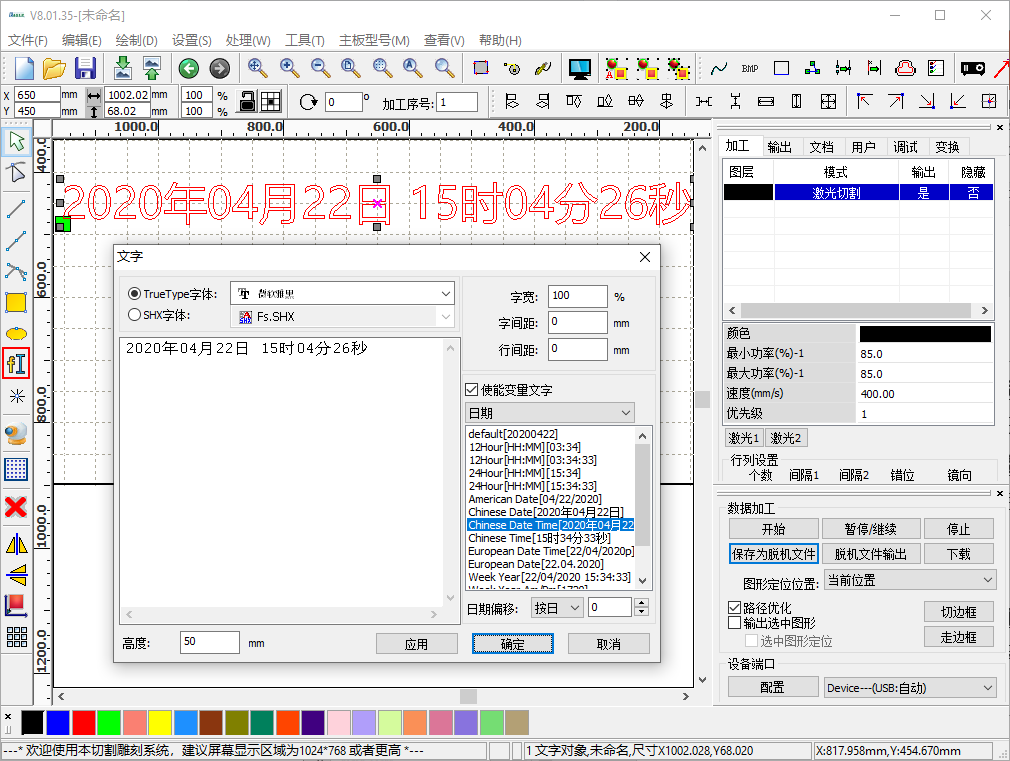 www.gueagle.com.cn
EAGLE LASER
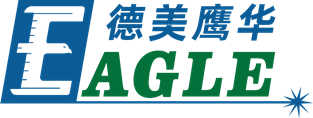 序列号
单击 绘制->文本 菜单项或绘图工具栏中的 文字 按钮，打开 文字 对话框，如右图所示。选中 使能变量文字，在下拉列表中选择 序列号，并设置 前导子串、开始序号 和 序号增量 等参数。设置好其它文字绘制参数后，单击 确定 按钮，即可按设置绘制相应的序列号。

将设备与电脑联机，在加工控制栏中单击 开始 按钮直接控制加工，或单击 下载 按钮将加工任务文件保存至设备后，序列号会自动更新，以备下次输出。

注意，保存为脱机文件 功能不会自动更新序列号，无法脱机使用。
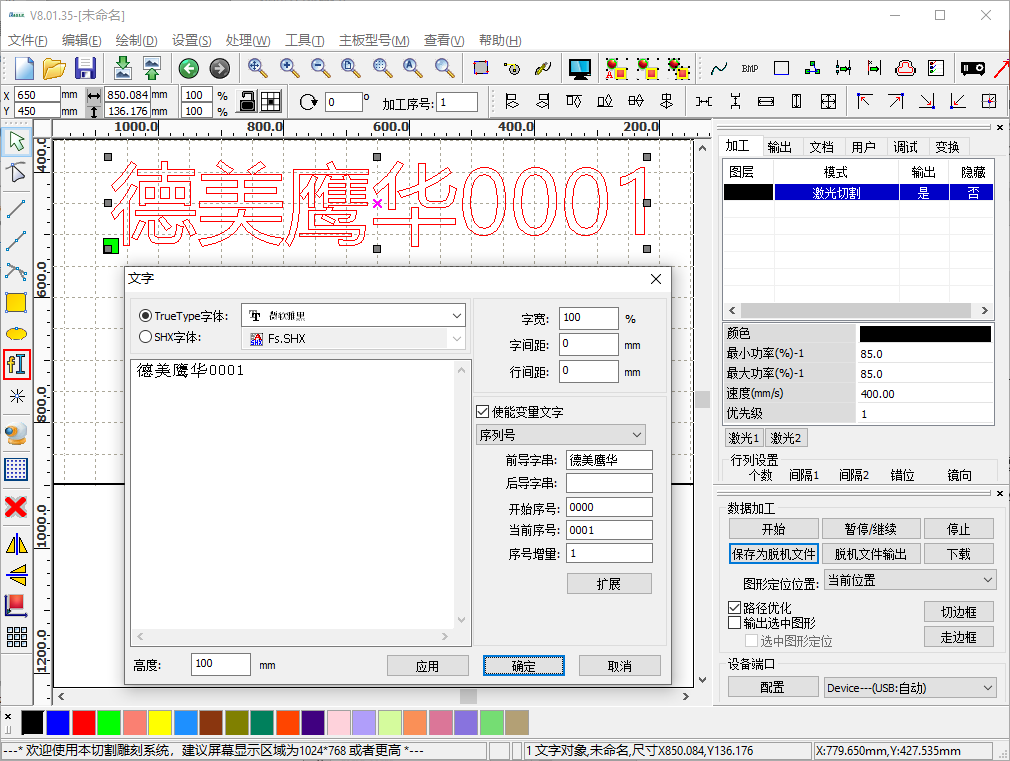 www.gueagle.com.cn
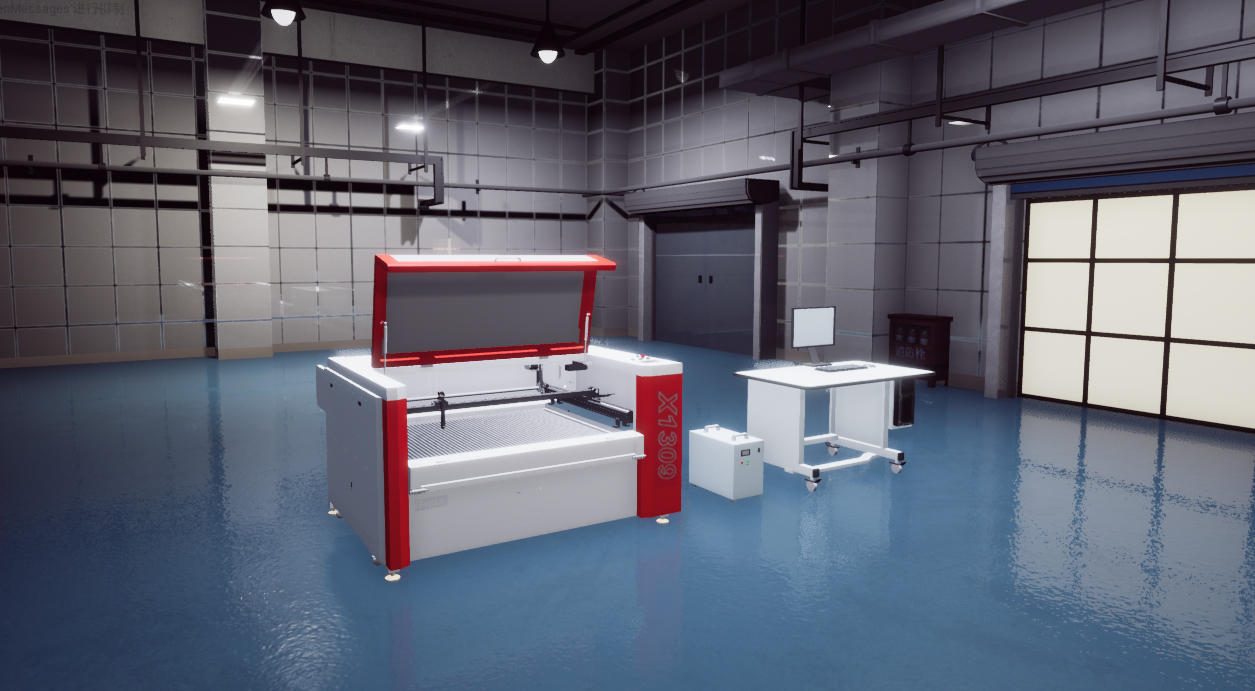 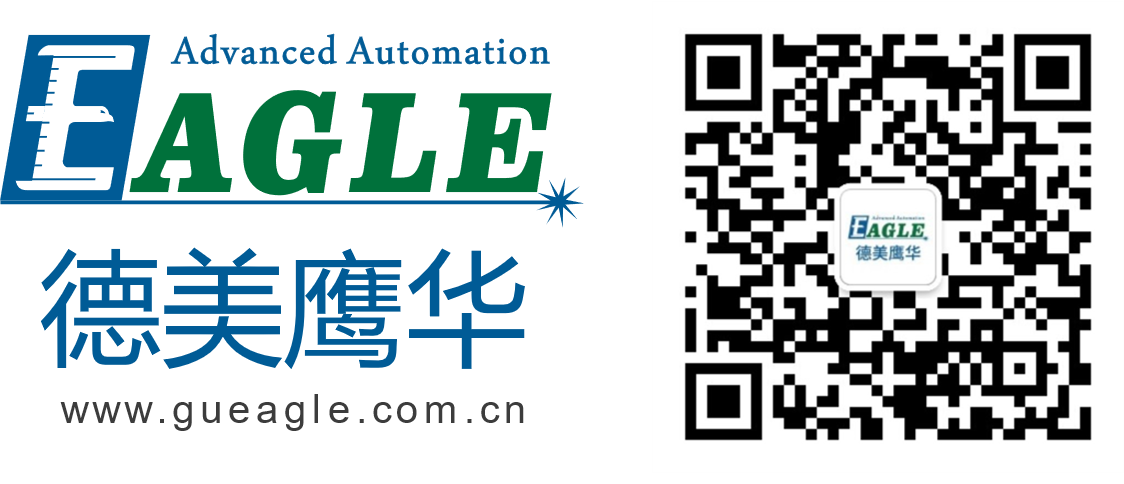 BEIJING GU EAGLE AUTOMATION CO.,LTD.
感谢观看
鹰华激光小课堂